Activity – Copy Resources
Computer 
Students Resources
Computing
Year 10
GCSE Computer Science
Unit 2 Computational Thinking
Copy “Robust Programs” Folder
Paste it in your “Unit 2 Computational Thinking” folder
Robust Programs
Lesson 1
Big Picture
How can ROBUST programs be created that are defensive against hacks and attacks. 

How can this be implemented in the design stage of the program development?
Learning Intentions
To understand the elements of defensive program design 
Know how comments and indentation can support maintainability
Describe the role of testing, including how to identify errors and select appropriate test data.
Keywords
Data Validation
Data Sanitisation
Indentation
Authentication
Comments
Maintainability
Engagement Activity
https://www.youtube.com/watch?feature=player_embedded&v=rGllClLzYts
Engagement Activity
What caused the Talk Talk hack?
What are the outcomes of this hack?
How could Talk Talk have prevented the attack?
How might Talk Talk alter their programs to prevent this kind of attack in the future?
Defensive Design Considerations
Make a list of where you commonly enter data.
How much of this is personal data?
When data is entered into a program it is important that it is valid in order for the program to operate correctly.
Sometimes users will deliberately enter incorrect or ‘spam’ data in an attempt to access a program or the program code.
Input Validation
Validation is a check made by a computer to ensure that the data entered is sensible or reasonable.  
It cannot check that it is correct because a user may lie or make a mistake.  
It attempts to ensure that it is within certain limits or rules.
Input Validation
For example, a user is asked to enter a mobile phone number but only enters 9 digits.
A standard UK mobile number is 11 digits.
A length check validation can be used to ensure that 11 digits are entered
Activity
Open the “Robust Programs - Activity 1”
Sort the cards into the correct order to create a table of the:
Name of the validation technique
A Description
An Example
Activity 1 Answers
Input Sanitisation
Another method for validating data and stopping attacks is to clean up the data that is inputted so that it is ready for the application to use.
Some users may add additional data to try and access the program or provide clues on how to access the program.
Data sanitisation trims or strips strings, removing unwanted characters from strings
For example, Dave  not dav%e, the % would be removed
This ensures that the input is correct and contains only the permitted characters, letters and symbols.
Input Sanitisation Activity 2
Look at the data below and identify the issues
Dav3
Sarah@#gmail.com
Name: claire swainsworth
£546.56.67
O1982 56O635
Input Sanitisation Answers
Look at the data below and identify the issues
Dav3
Sarah@#gmail.com
Name: claire swainsworth
£546.56.67 (two options here)
 O1982 56O635
Anticipating Misuse
Defensive program design will consider and anticipate misuse.  
Misuse may be in the form of a brute force attack on the program.  
Many programs and systems only allow a user to enter a password three or four times before it locks out the system.
Anticipating Misuse
The program should be able to identify when a user keeps inputting the same data.  
Consider Twitter which allows you to send the same tweet only once.  
If you send the same Tweet twice the program identifies this and removes the tweet, sending you an error message.
Planning for contingencies
Once a programmer has anticipated the misuse they can then plan for the these issues.
For example:
Limiting the number of logon attempts
Ensuring the code is robust in validating the data entered.
Another method used is authentication
Authentication
Authentication is a coding method to check that a user is who they say they are and allowed to accesses the program.  
This can be as simple as the user entering a user name and password which is compared against a stored user name and password.  
If they match then the user is authenticated.
Authentication
Authentication can also be physical.  
New software often requires a key code which is generated by an app on the users phone and then entered.  
Online banking requires a user to enter credentials into a webpage and then a number is generated which is entered into a key device.  
This returns a number code which is entered into the webpage as well.  
Without the second part of the code the user is not authenticated.
Authentication
Authentication methods vary from passwords to patterns and even image scanners.

Authentication also occurs when you access a website, you request access to the server which hosts the page.
Authentication
A summary of basic web authentication goes like this:
You make for a request for a webpage by typing in the URL
The server responds with an error, requesting authentication
Your device retries request - with authentication details encoded in request
Again the server checks the details and sends the page requested, or another error
Make a list of programs where authentication is required and what type of authentication happens
Facebook Login
Maintainability
If a program is to be defensive against attacks then it has to be maintained and up to date.  
API and code changes, which means that programs will need to adapt to complement new requirements.
Comments and indentation are two methods to provide information for future users or programmers that may be required to maintain the code.
Indentation
Code is indented for a number of reasons.
To group together a function
The code does not use a { syntax and indentation is used instead
If altering a function in the future it can be easily found.
Comments
Comments in programs serve a number of purposes
To inform them reader of a bug or issues
To explain the code and its function in more detail
To stop a line of section of code from executing
Where are the comments?
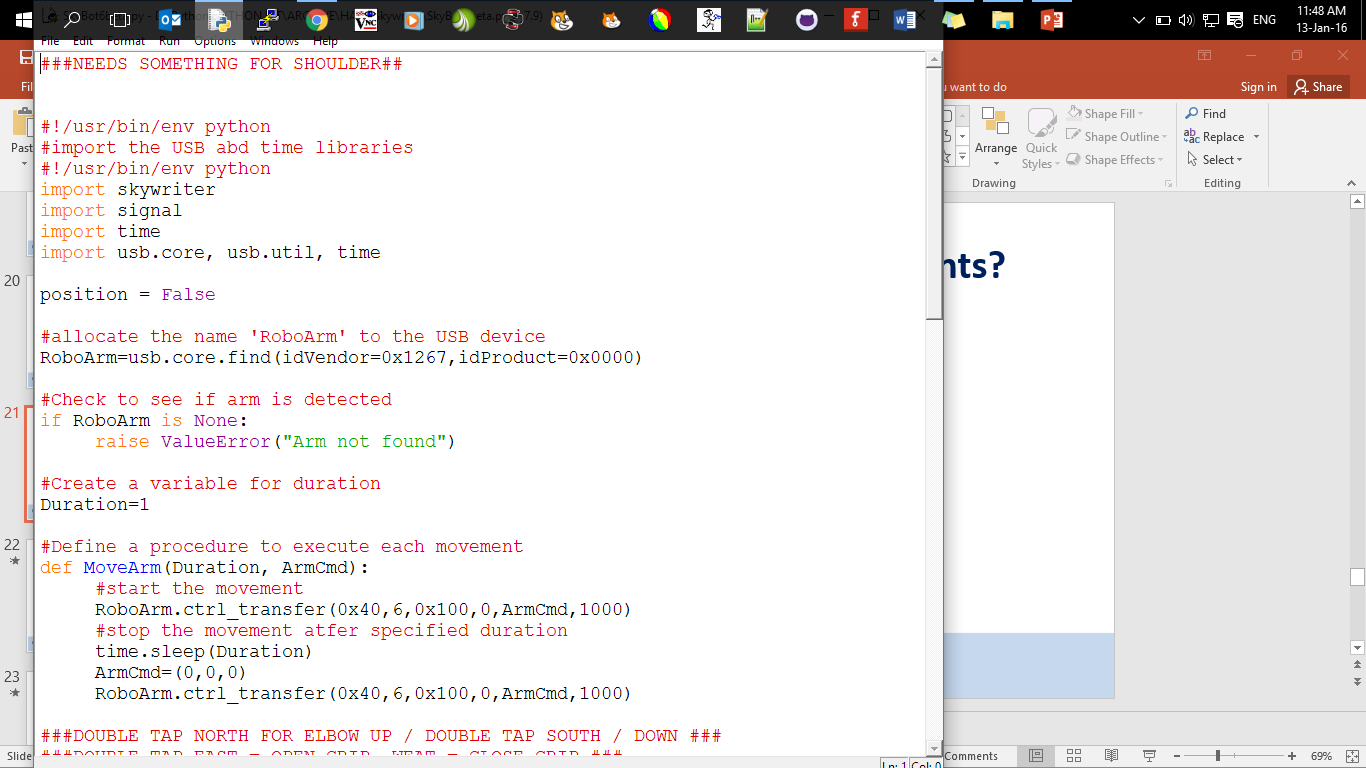 Activity 3
Create a simple ‘Top 10 tips for effective coding’ poster
For example:
add comments as you write the program and be polite
Include examples and best practice
You could include screen shots and images
Plenary
Play Pictionary: draw words / terms related to the lesson content.
Evaluate a program(s) that you have written:
 Are they robust? Make a list of features that are and that are not
Apply defensive design to your own programs.